Psalms
the book of
54-57
54-57
Psalms
the book of
With Stringed Instruments ~ KJV, Neginoth
54-57
Psalms
the book of
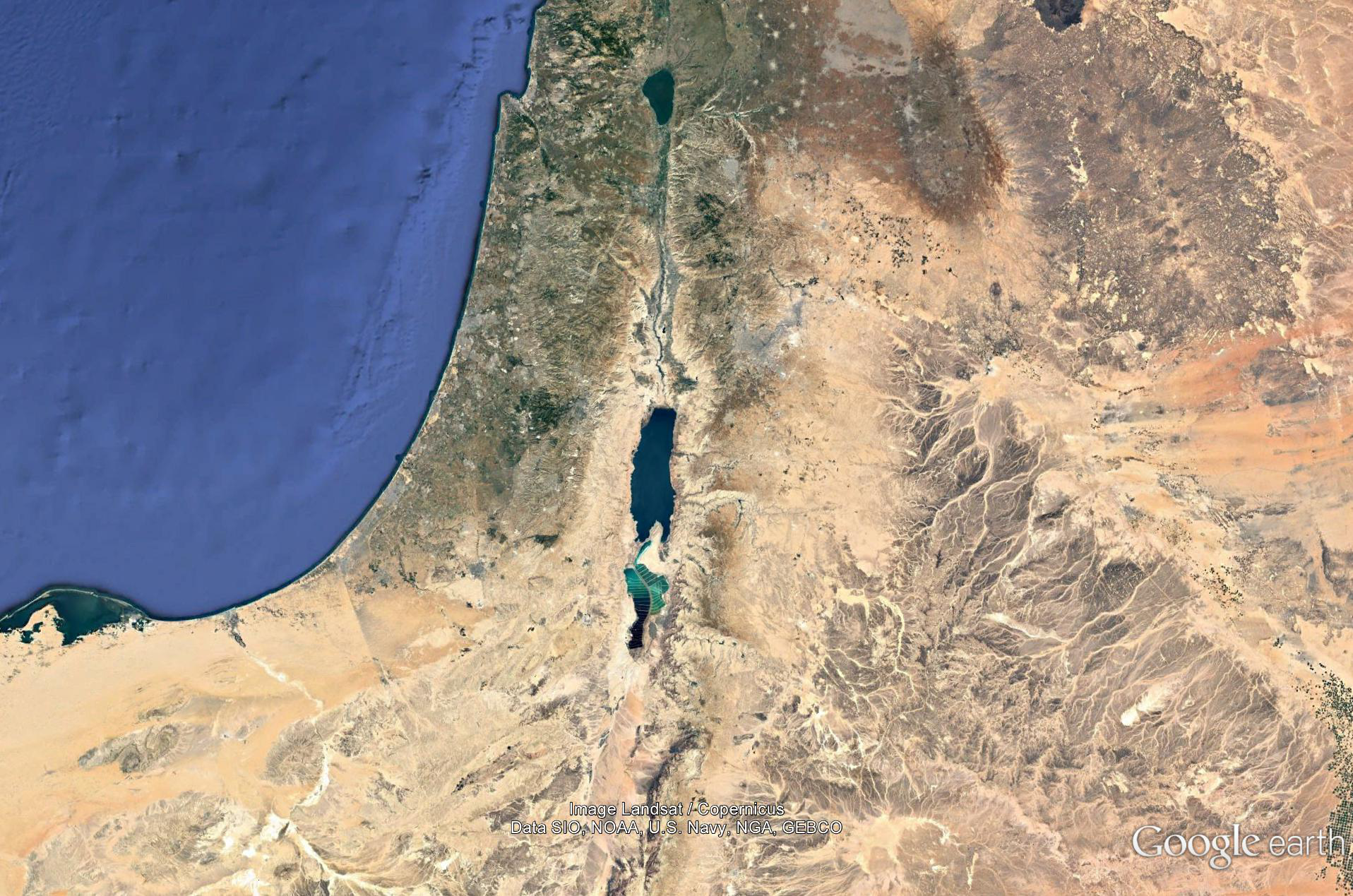 Bethlehem
Ziph
54-57
Psalms
the book of
54-57
Psalms
the book of
C. H. Spurgeon ~ “They worked for evil, and they shall have their wages. It cannot be that malice should go unavenged. It were cruelty to the good to be lenient to their persecutors. It is appointed, and so it must ever be, that those who shoot upward the arrows of malice shall find them fall upon themselves. The recoil of their own gun has often killed oppressors.  Not in ferocious revenge is this spoken, but as an Amen to the sure sentence of the just Judge.”
54-57
Psalms
the book of
54-57
Psalms
the book of
David flees from Saul
1008 BC)
Saul dies in battle
1000 BC)
990 BC
1000 BC
1010 BC
1020 BC
David anointed king
(1025 BC)
Davide hides in Ziph
(1007 BC)
Davide rules all of Israel
(993 BC)
Over 30 years
54-57
Psalms
the book of
54-57
Psalms
the book of
2 Sam. 15:30-31 ~ 30 So David went up by the Ascent of the Mount of Olives, and wept as he went up; and he had his head covered and went barefoot. And all the people who were with him covered their heads and went up, weeping as they went up. 31 Then someone told David, saying, “Ahithophel is among the conspirators with Absalom.” And David said, “O Lord, I pray, turn the counsel of Ahithophel into foolishness!”
54-57
Psalms
the book of
54-57
Psalms
the book of
KJV ~ My heart is sore pained
54-57
Psalms
the book of
54-57
Psalms
the book of
Alive into hell ~ KJV, quick into hell
Quick ~ as in quickening
Literally, alive into Sheol
54-57
Psalms
the book of
54-57
Psalms
the book of
Michtam ~ Ps. 56-60 form the last 5 of the 6 Michtam Psalms
From root meaning to mark or engrave
54-57
Psalms
the book of
54-57
Psalms
the book of
C. H. Spurgeon ~ “To trust when there is no cause for fear, is but the name of faith, but to be reliant upon God when occasions for alarm are abundant and pressing, is the conquering faith of God’s elect.”
54-57
Psalms
the book of
54-57
Psalms
the book of
Dan. 10:12-13 ~ 12 Then he said to me, “Do not fear, Daniel, for from the first day that you set your heart to understand, and to humble yourself before your God, your words were heard; and I have come because of your words. 13 But the prince of the kingdom of Persia withstood me twenty-one days; and behold, Michael, one of the chief princes, came to help me, for I had been left alone there with the kings of Persia.
54-57
Psalms
the book of
54-57
Psalms
the book of
C. H. Spurgeon ~ “The machinery of prayer is not always visible, but it is most efficient. God inclines us to pray, we cry in anguish of heart, he hears, he acts, the enemy is turned back. What irresistible artillery is this which wins the battle as soon as its report is heard! What a God is this who hearkens to the cry of his children, and in a moment delivers them from the mightiest adversaries!”
54-57
Psalms
the book of
54-57
Psalms
the book of
C. H. Spurgeon ~ “The practice of making solemn vows in times of trouble is to be commended,
when it is followed by the far less common custom of fulfilling them when the trouble is over.”
54-57
Psalms
the book of
54-57
Psalms
the book of
Do Not Destroy ~ Al Tashcheth (KJV) - 4x
54-57
Psalms
the book of
54-57
Psalms
the book of
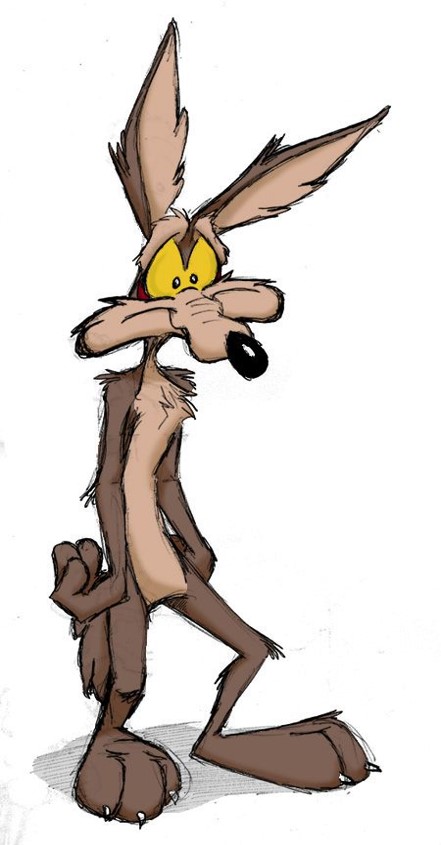 What in heaven’s name was I thinking ?
54-57
Psalms
the book of
54-57
Psalms
the book of
Glory ~ kabōd – NIV, soul
54-57
Psalms
the book of